Biotechnology R&D
What is Biotechnology?
Bio = living systems/life
Technology = the use of scientific knowledge and tools to solve problems or make useful products
What is a biomedical research?
Is the study of medicine devoted to life processes; the prevention and treatment of disease; and the genetic, lifestyle and environmental factors related to disease and health. 
Can you think of any current events that involved biomedical researchers?
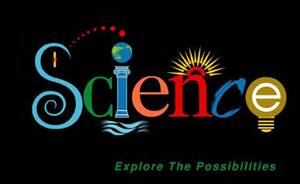 Historical Applications
Biotechnology has been used for over 10,000 years
Early applications include applications of microorganisms used to make bread, cheese, beer, and to preserve dairy products
Present Day Applications
Agricultural
Crop Biotechnology
Forest Biotechnology
Animal Biotechnology

Medical and Health Care 
Diagnosing Disease
Treating Diseases
Chemical and Environmental applications
Correlation vs. Causation
Causation
Tougher to establish
Generally established after correlation
MUST BE TESTED
Correlation
Established through observation
Two events seem to occur together
Three types (stages) of Biomedical research:
Basic Research
is conducted to increase the fundamental knowledge of the physical, chemical and functional mechanisms of life processes or disease
it is not directed toward solving any particular problem
It provides building blocks for other types of research
Applied Research:
is directed toward specific objectives.  Involves the application of existing knowledge (obtained through basic research).  Often involves animals and computer models
takes place in lab setting
Is conducted with animals, non-animal methods and computer models or tissue cultures.
Clinical Research:
Builds on what is done in basic and applied research applying it to the human clinical research (for treatment and prevention of diseases)
Is used to test drug and device treatment in humans
takes place in hospital or clinical setting
Clinical Trial Phases
11
Clinical Trials
Phase I :Researchers determine a drug’s interaction with the human system, how it is absorbed, distributed and likely duration of its therapeutic effect. This phase takes about one year. Small numbers of healthy people used

% of drugs successfully tested: 70%
12
Clinical Trials
Phase II: Controlled tests conducted that help determine the drug’s effectiveness. 100-300 volunteer patients involved. Both animal and human tests occur at the same time during this stage to assess the safety of the drug.  This phase takes approximately two years. 

% of drugs successfully tested: 33%
13
Clinical Trials
Phase III: Conducted to confirm the results of earlier tests and further identify any adverse reactions. Involves 1000-3000 volunteer 	patients in medical clinics and hospitals. This phase takes approximately three years

% of drugs successfully tested: 25-30%
14
Clinical Trial Phases lead to:
Once the three phases have been completed:
The pharmaceutical/device firm applies to the FDA again:
This application is called a NDA (New Drug Application) or IDE (investigational device exemption). There is a time frame of about 2 ½ years for this application and all data required to be completed and approved by the FDA.
15
Clinical Trial Phase Summary
Currently, it takes approximately 12 years from initiation of animal and other laboratory studies through all phases of clinical trials to submission of data to the FDA for approval!!
16
Steps to FDA approval to bring  drugs to the market
17
Clinical Trial Phases Summary
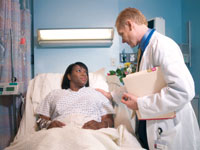 Strengths of clinical trials :	
Actual human data. 

Limitations of clinical trials
Ethical and moral considerations limit the extent to which human volunteers can be used as test subjects for a potential new drug.
18
Pharmaceutical Production
Synthesis: Chemical or Cell Culture
Creation of the active ingredient of the pharmaceutical product
Purification
Separation from the other chemicals left over from a chemical synthesis reaction
Removal of solids
Isolation and Concentration of the product
Formulation
Getting pharmaceutical into final form (solid, tablet, liquid, capsules, gels, creams, aerosols)
Final Dosage form preparation
Dispensed into containers which are then labeled and packaged
Standard Operating Procedure
“If it isn’t written down, it doesn’t exist. If it isn’t written down, it never happened”
Set of instructions for consistent production
Validation: proves that a manufacturing process will consistently produce a product to predefined specifications when carried out exactly with specified equipment; a testing procedure provides accurate results.
Price of Poor Quality
Damaged company reputation
Lost customers
Injured/ill/deceased customers
Expensive lawsuits
High production costs
Loss of potential profit due to bad batches
Company shutdowns and lost jobs
5 rules for quality
Understanding customer needs
What do these customers need/expect?
External (purchasers) vs Internal (employees)
Say what you do (write down procedures)
Quality assurance
Do what you say (follow procedures)
Prove it (keep records)
Improve it
SOP
Effective Date (date SOP takes effect)
Purpose (Describes purpose of procedure)
Scope (States what SOP applies to)
Safety (Informs operator of hazards and necessary protection)
Responsibility (states who should perform SOP)
References (lists other SOPs or documents needed to perform the SOP)
Materials/Equipment (lists materials and equipment needed to perform the SOP
Procedures (provides detailed steps for carrying out a task
Approval (shows the persons who have reviewed and approved the SOP)
Careers
US is the largest market and leading consumer of biotechnology products globally
>81000 people employed in biopharmaceutical industry in the US alone
Average salary is $82,697 (2010)
Projected growth in the field is 22% by 2022
Careers
NC is home to a large bioscience community
2011-58000 employees at 500+ companies
Advantages of Working for Bioscience Companies
Pride in your product: satisfaction of researching, developing and making products that improve lives and boost the economy
Higher wages
Stable employment: rapidly growing industry
Modern and professional atmosphere
Safe work environment
Job variety and career advancement
Jobs
Scientist
Laboratory Tech
Engineer
Process Technician
Maintenance and Instrumentation Technician
Corporate Scientific Professional